Massachusetts All-Payer Claims Database:Technical Assistance Group (TAG) April 9, 2013
1
AGENDA
Administrative Bulletin Published
Variance Update
MA Health Connector Risk Assessment Update
Flag Indicator Fields
 Usage of ‘Other’ in non-Flag Fields
2
ADMINISTRATIVE BULLETIN
TOTAL MEDICAL EXPENSES (TME) UPDATES

HEALTH CONNECTOR RISK ADJUSTMENT PROGRAM UPDATES

ICD-10 UPDATES
3
BULLETIN: PV UPDATES
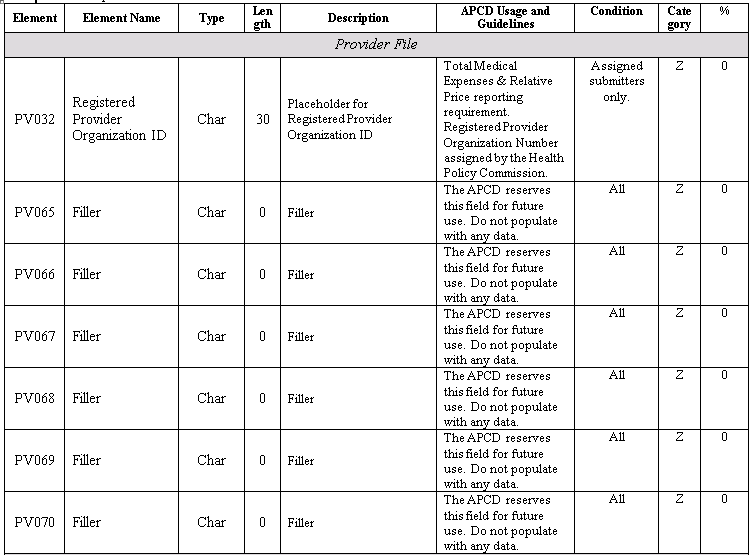 4
BULLETIN: ME UPDATES
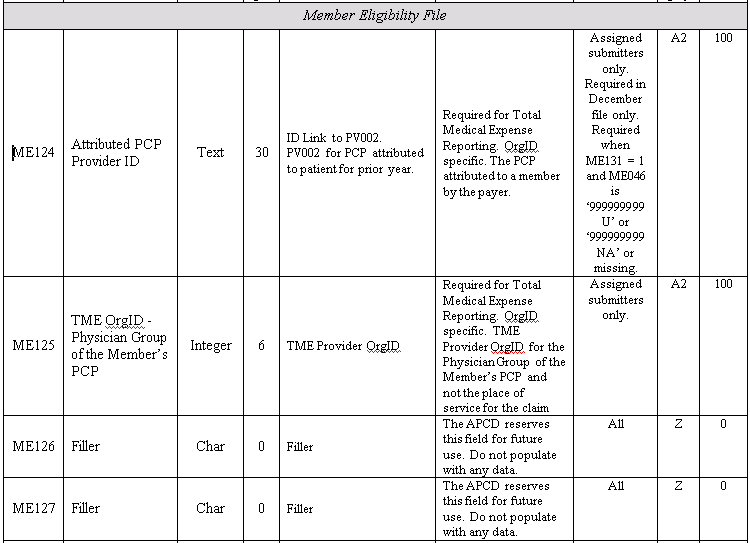 5
BULLETIN: ME UPDATES cont’d
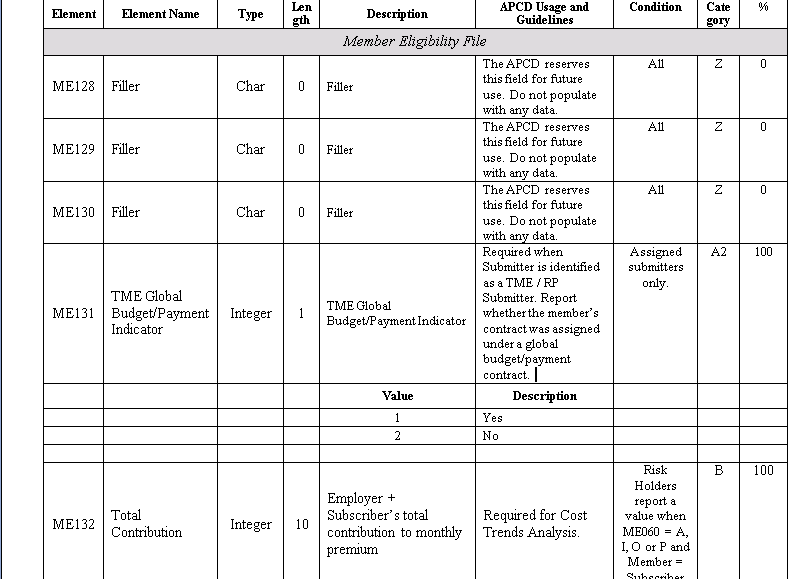 6
BULLETIN: RISK ADJUSTMENT
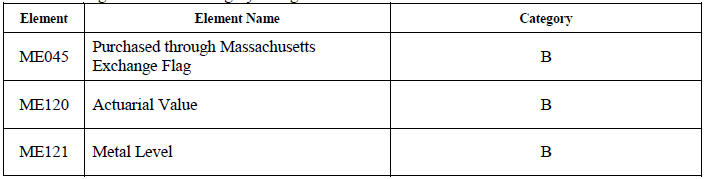 7
BULLETIN UPDATE
The Center is reinstating the requirement that payers submitting claims and encounter data on behalf of an employer group submit claims and encounter data for employees who reside outside of Massachusetts.
8
BULLETIN UPDATE: ICD-10
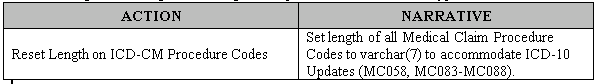 9
VARIANCE UPDATE
VERSION 2.1 CERTIFIED
VERSION 3.0 PENDING
10
RISK ADJUSTMENT
RISK ASSESSMENT SIMULATION

ADMINISTRATIVE BULLETIN
11
FLAG INDICATOR FIELDS
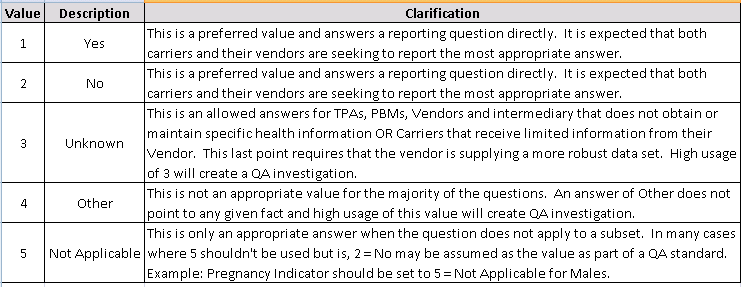 Expect 100% compliance on Flag Indicator fields
 Expect high usage of Unknown/Other/Not Applicable will be explained in the Variance Rationale column
12
FLAG INDICATOR EXAMPLES
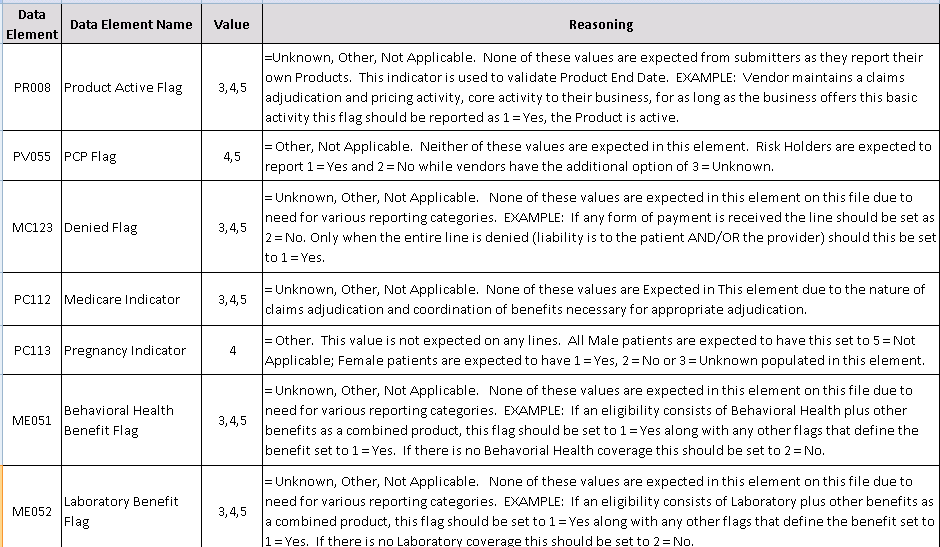 13
USAGE OF ‘OTHER’ ETC.
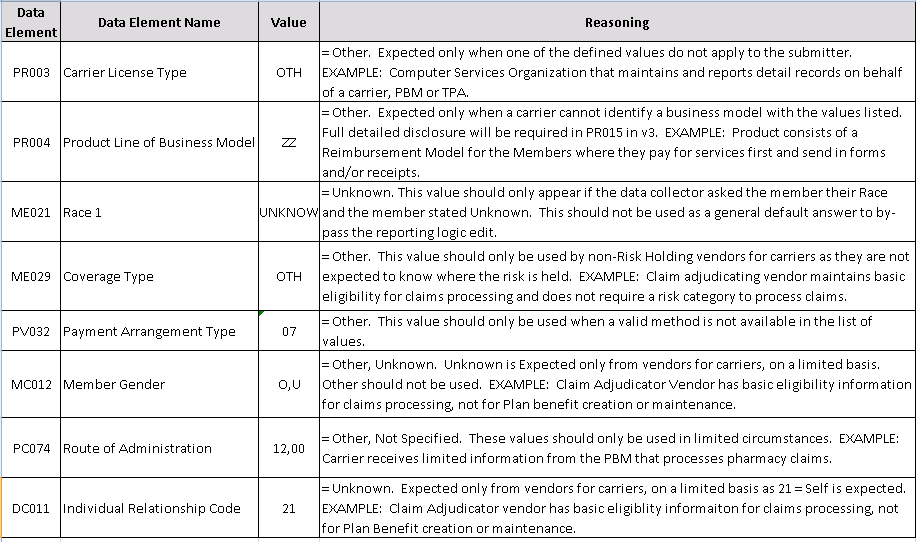 14
WRAP-UP
QUESTIONS?
15
APCD Version 3.0 Schedule 
Production Due
August 2013
16
QUESTIONS
Questions emailed to APCD Liaisons
Questions emailed to DHCFP 
	(CHIA-APCD@state.ma.us).  
Questions on the Data Release and Application emailed to DHCFP (apcd.data@state.ma.us)
17
TAG SCHEDULE
MAY 14, 2013 at 2:00PM

JUNE 11, 2013 at 10:00 AM   Please note time change
18